7 Insider Tips to 
Navigating the College Search Process
bb
Cozy Wittman
612-850-5729
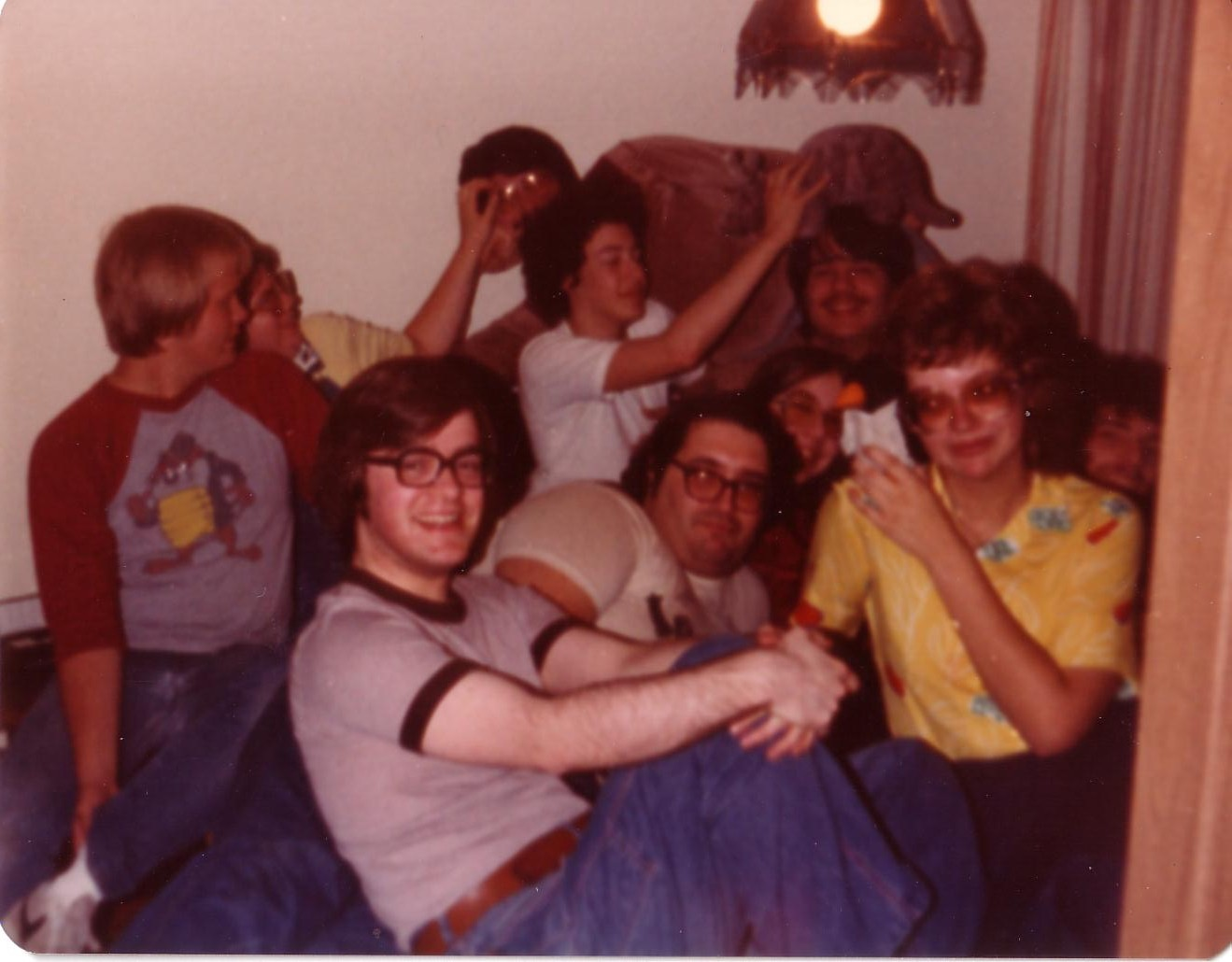 College is different than when we went to school
[Speaker Notes: Families search with their heartstrings, romanticize it, the college landscape has changed just like our phones don’t look the same, our cars don’t look or act the same, the college process has changed.  Schools and parents are playing different games, parents just don’t know it.]
3 Key Factors For Success
Social
Academic
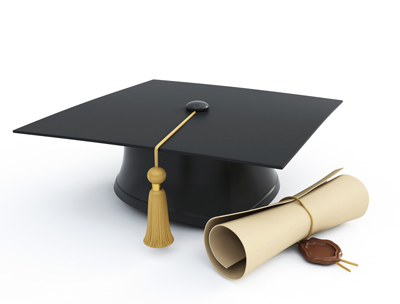 Financial
[Speaker Notes: Today, 3 factors come together to create a great college search today]
Quiz
As a percentage, how much has state tuition increased at the University of MN since 1987?
107%
230%
350%
570%
I need my T1 calculator to figure that out
University of MN increase since ‘87
570%
Private Colleges
415%
NYU: $73,208
Northwestern: $72,980
USC: $72,277
Boston College: $70,588
Carleton: $64,420
St. Ben’s (MN): $56,880
St. Thomas: $55,933
University of MN: $28,304
[Speaker Notes: This is an array of schools around the country and their cost of attendance, notable that college will likely cost families well over 100K for a 4 year degree]
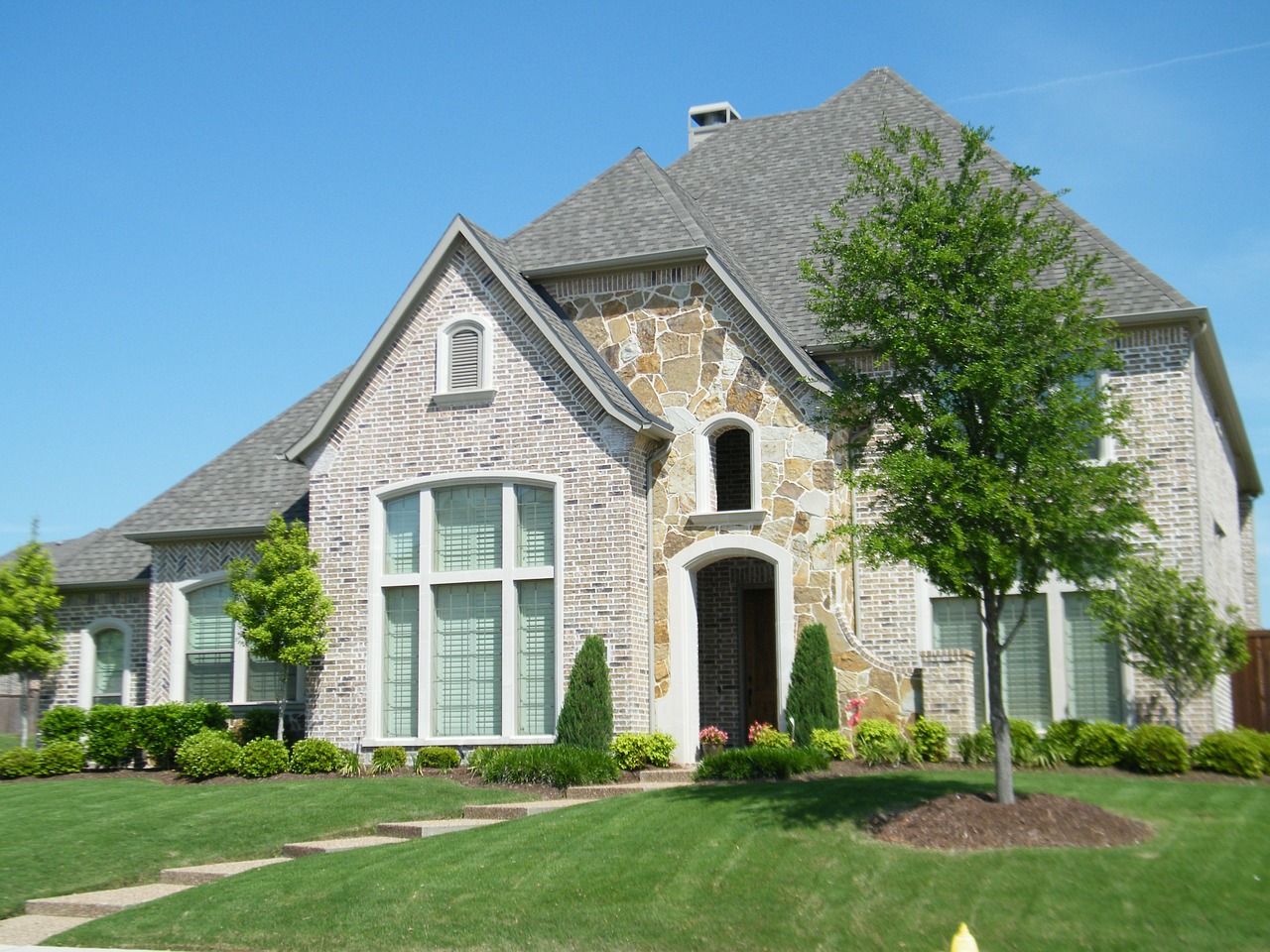 [Speaker Notes: College is the second largest investment families will make next to their home, but most people don’t treat it as such. Also the days of “working your way through college” are over.]
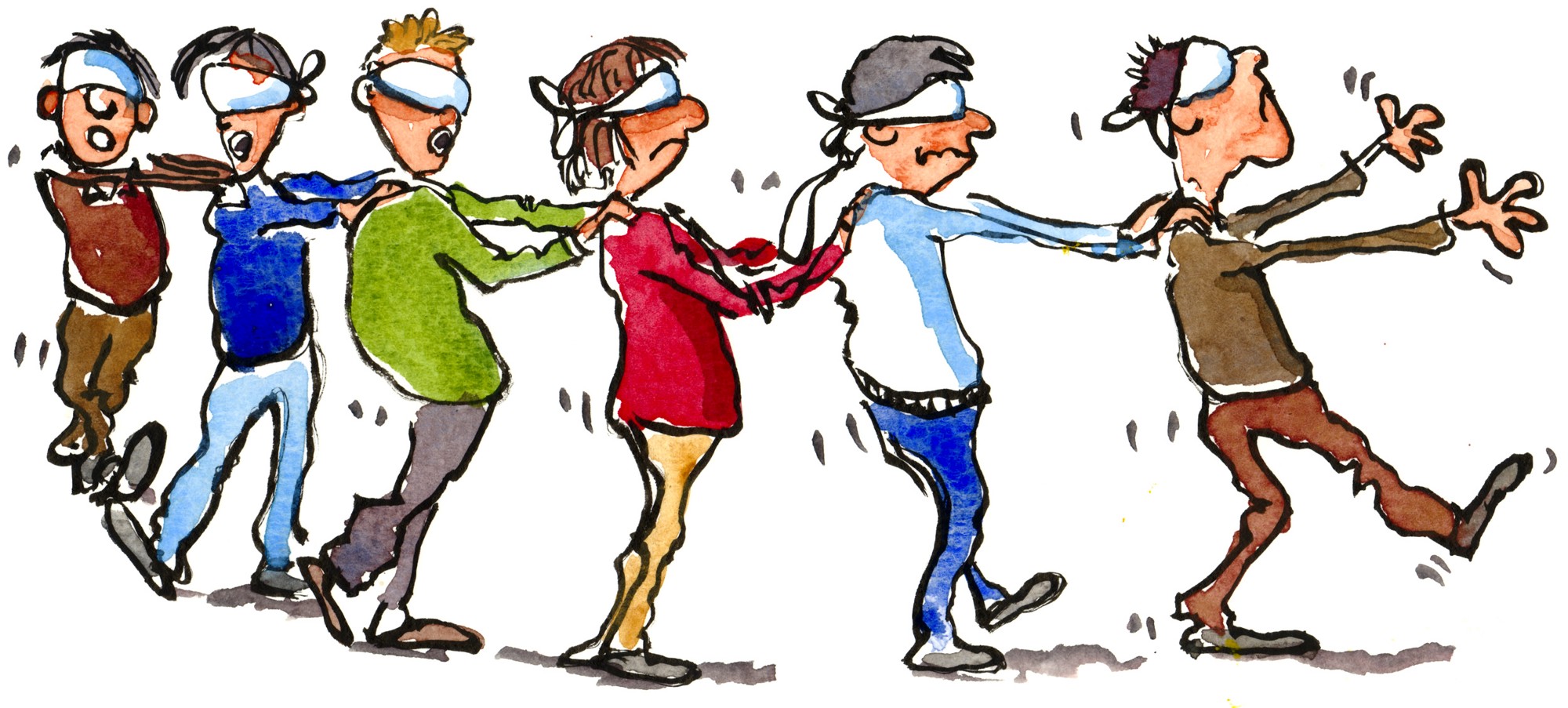 There is no purchase 
as significant as college that people know so little about
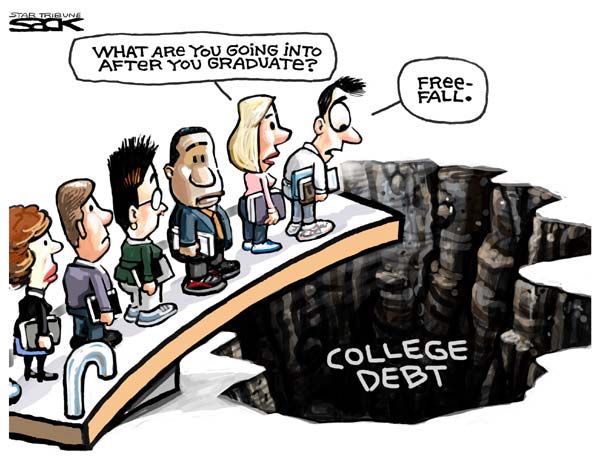 [Speaker Notes: Because people don’t know how the game is played, we see people lining up, jumping off and hoping for the best. Hope is not a great strategy.]
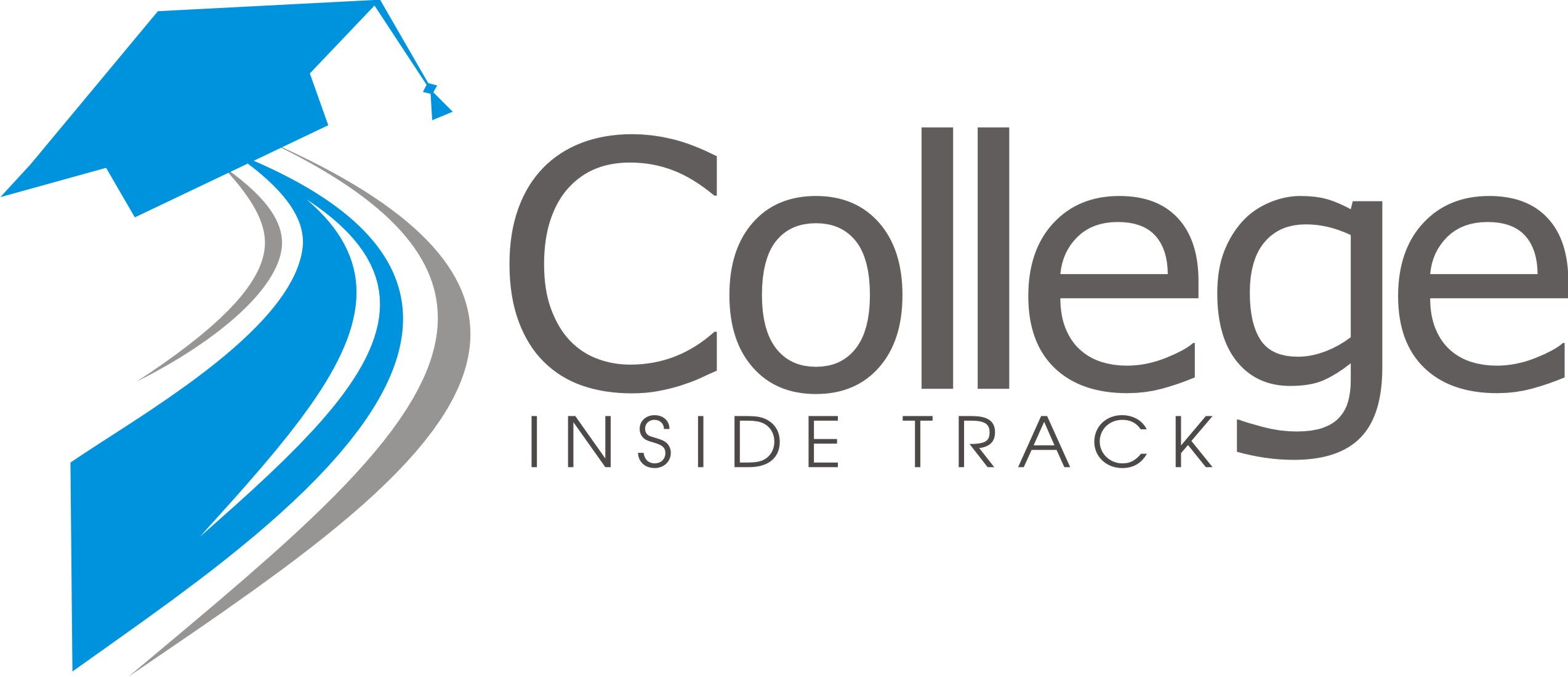 Average family college debt:
$57,800+ in loans for 
students & families per child
*Sources: Nerdwallet.com Got Parent PLUS Loans? Save Money With These Alternative Payment Plans and The Institute for College Access and Success accessed 8-18-17
[Speaker Notes: $37K is student loan, but now parents take on $20K debt per child.]
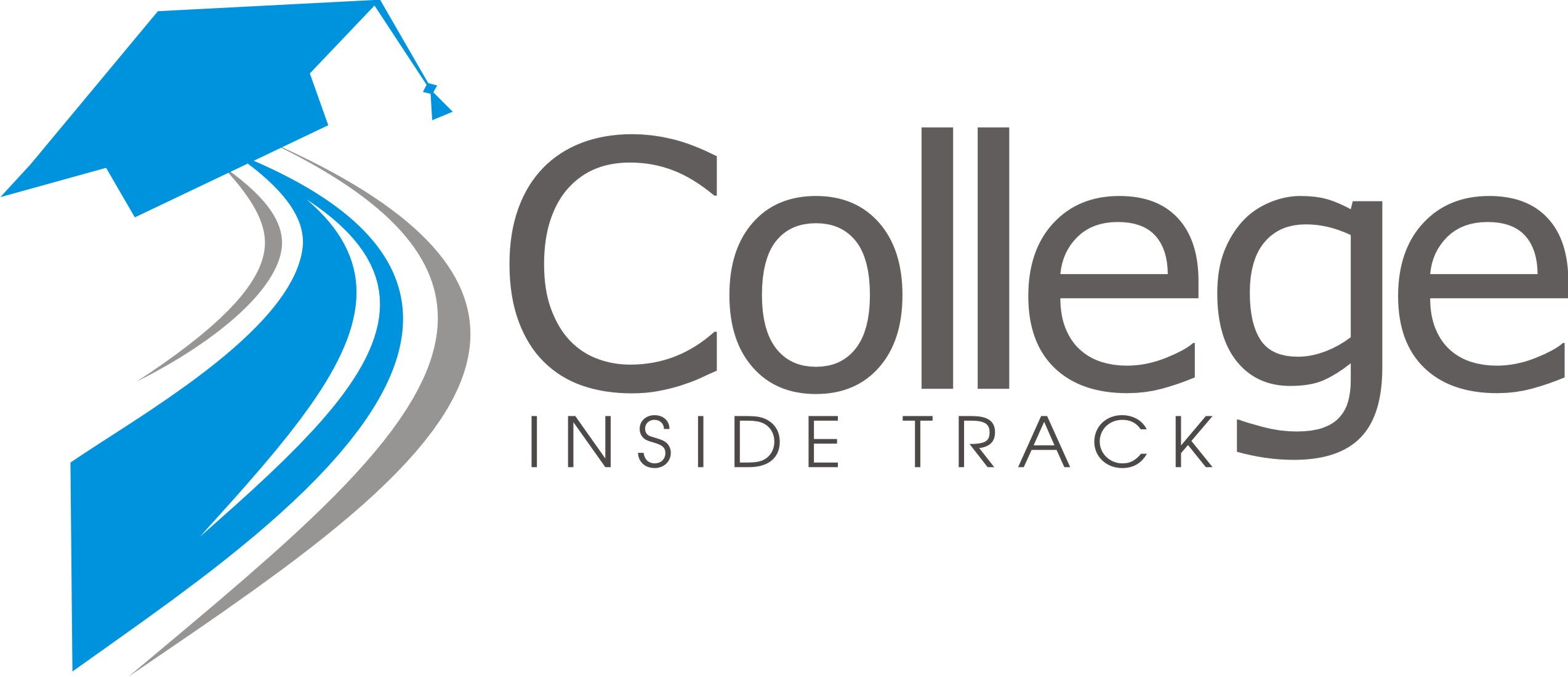 2 Types of Aid
Need Based Aid
Merit Based Aid
[Speaker Notes: 2 separate buckets of money, some families get to draw from both buckets but every family can draw from the merit bucket if they understand how it works.]
2 Need-based aid forms
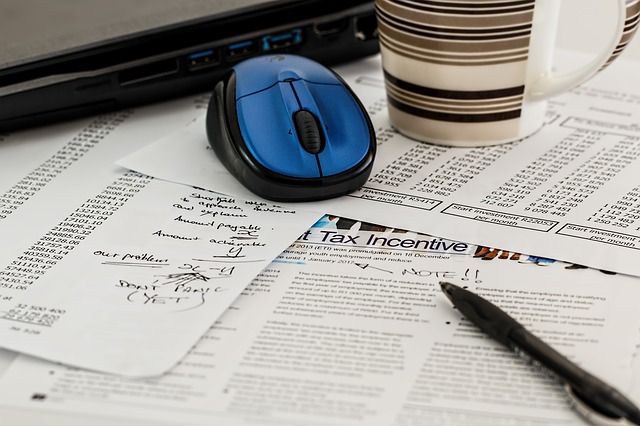 FAFSA vs. CSS/Profile
Expected Family Contribution (EFC)
[Speaker Notes: EFC is up to roughly 47% of the adjusted gross income]
Biggest Influencers of Financial Aid
Income from tax return
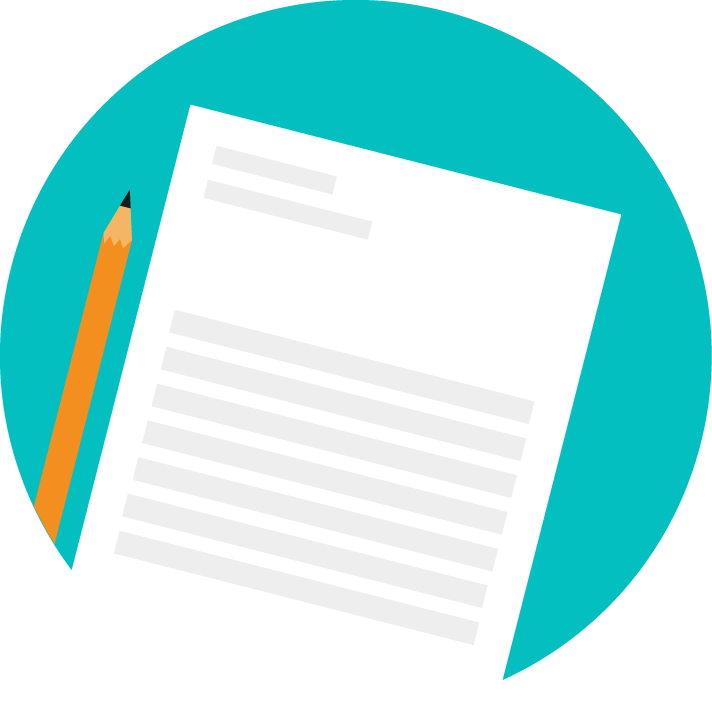 Parent non-retirement assets
Number of children in college
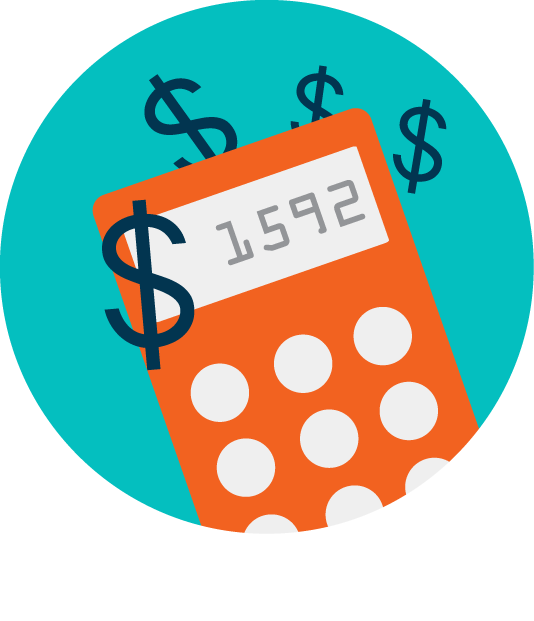 Children’s assets and income (UGMA/UTMA, Grandparent donations)
Tip #1
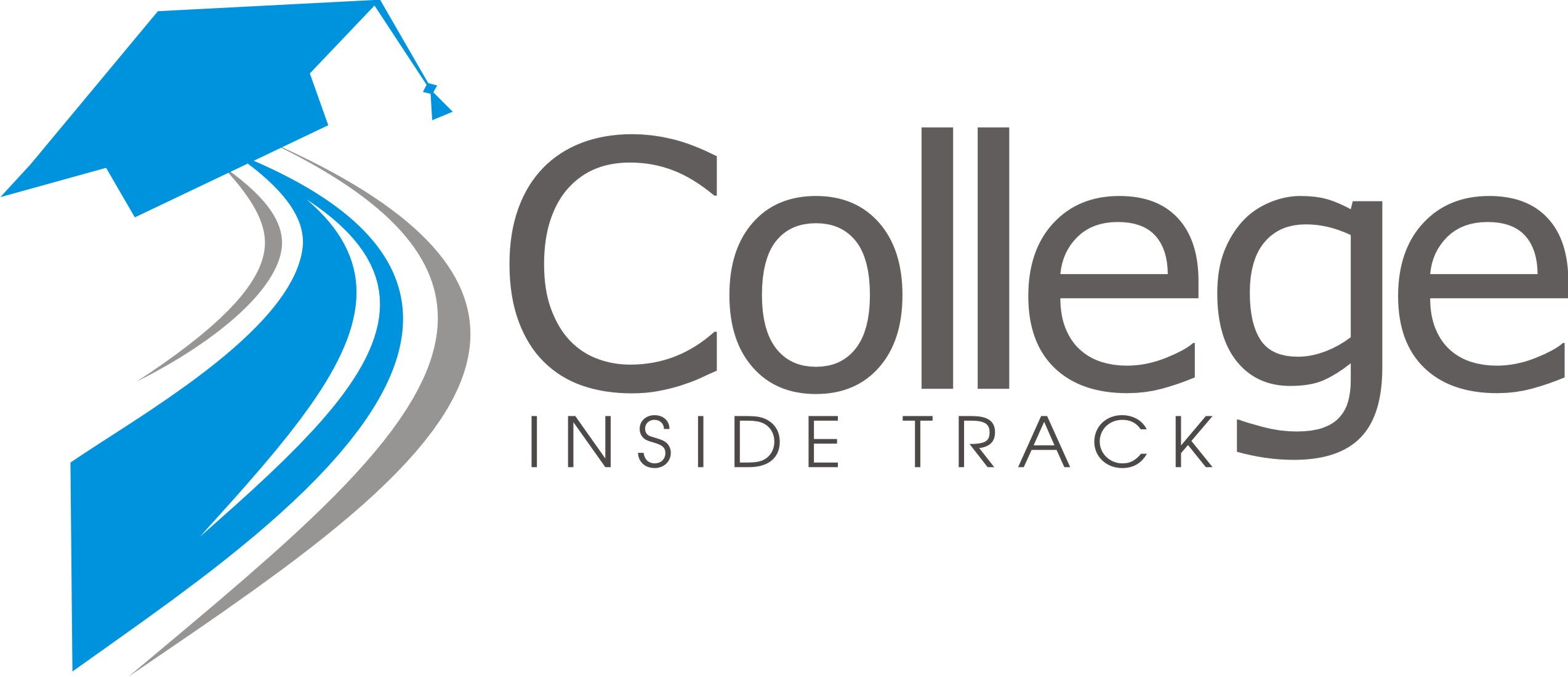 If you will be need based at some schools, assure kid’s assets are not in their name!
Child assessed @ 20%
Parent rate is 5.64%
529 plans are assessed at parent’s rate, UGMA/UTMA at child’s rate
Tip #2
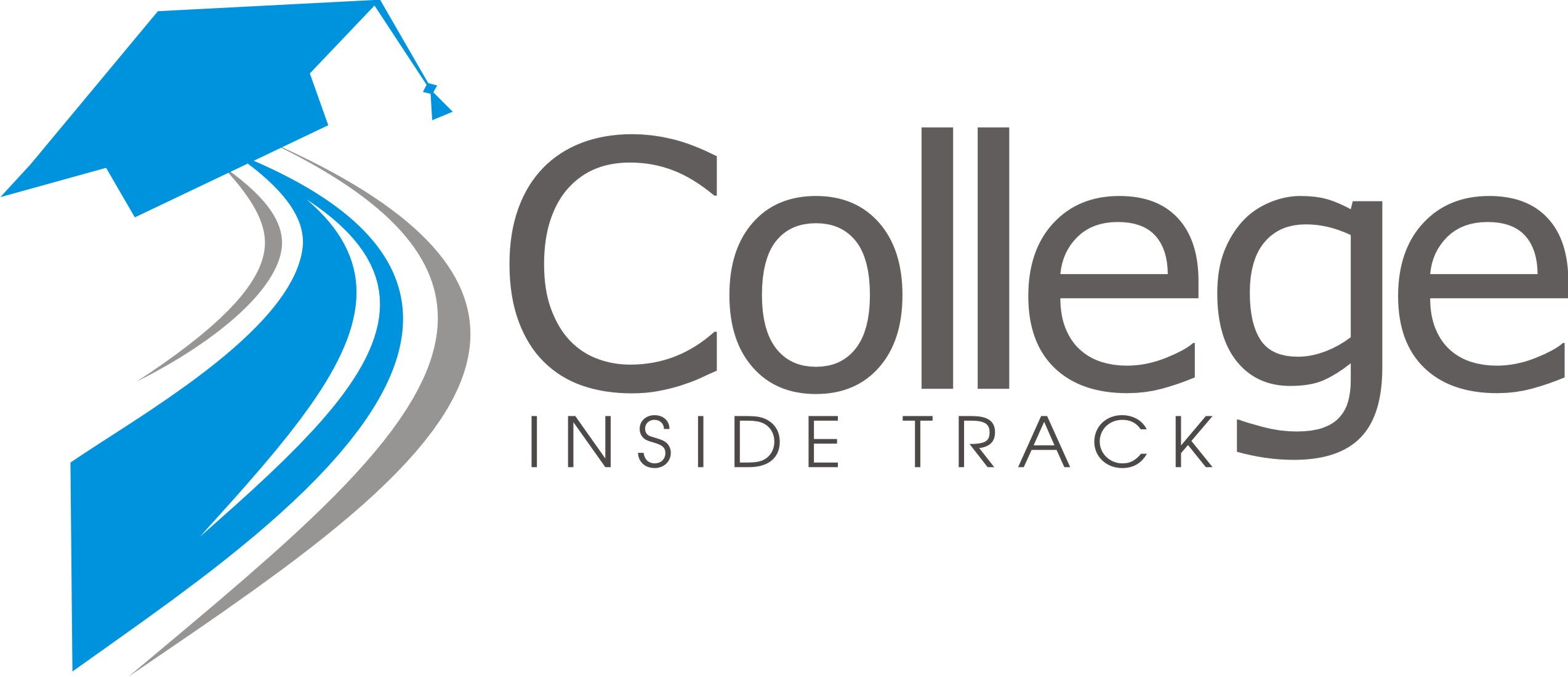 Review financial aid forms for accuracy
42% contain errors that cost a family money
FAFSA-Your primary residence and your retirement are not counted as assets 
CSS/Profile is different
Merit Aid
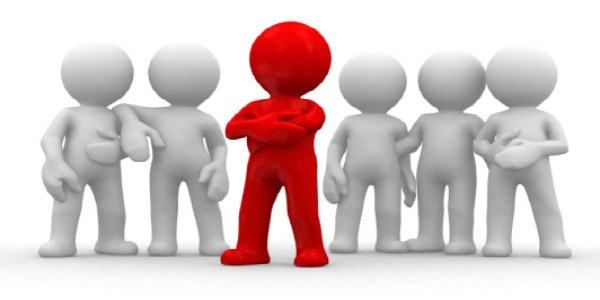 AP, PSEO, standardized test scores, GPA, sports, etc.
Tip #3
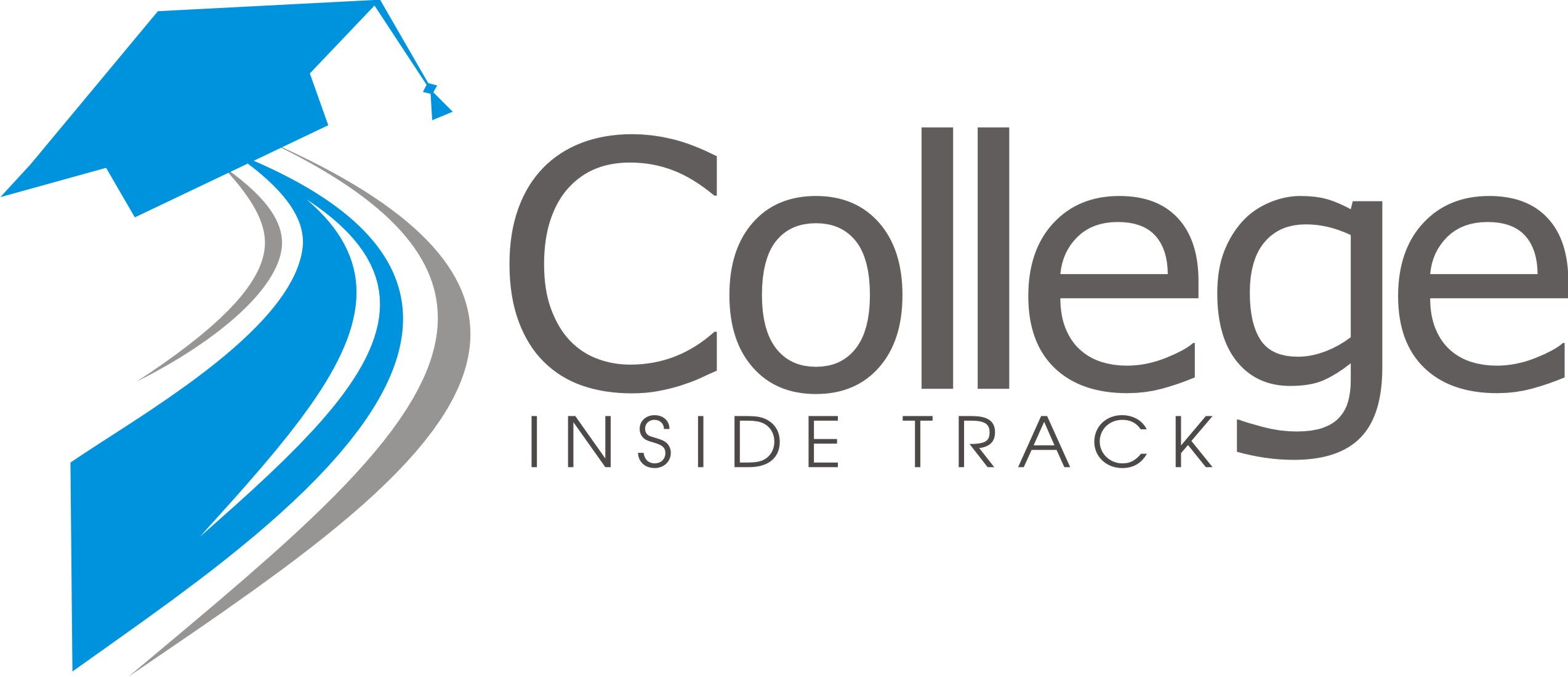 To get the most merit aid, spend the majority of your time finding the right college! 
(not private scholarships)
Scholarship/Grant Sources
6%
Employers
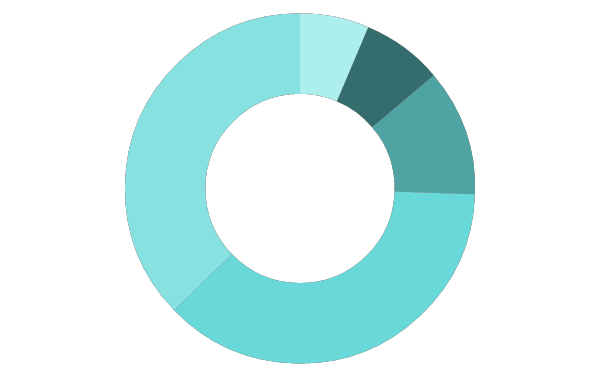 Federal government
40%
7%
Private scholarships
State governments
11%
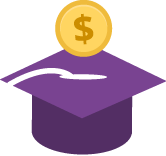 35%
Colleges
Top 2 mistakes families make with merit aid?
Not all colleges offer merit aid!
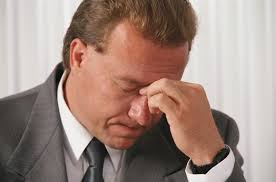 Narrow the field of colleges too soon!
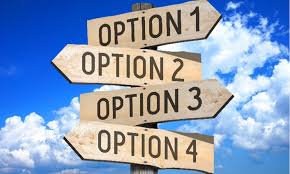 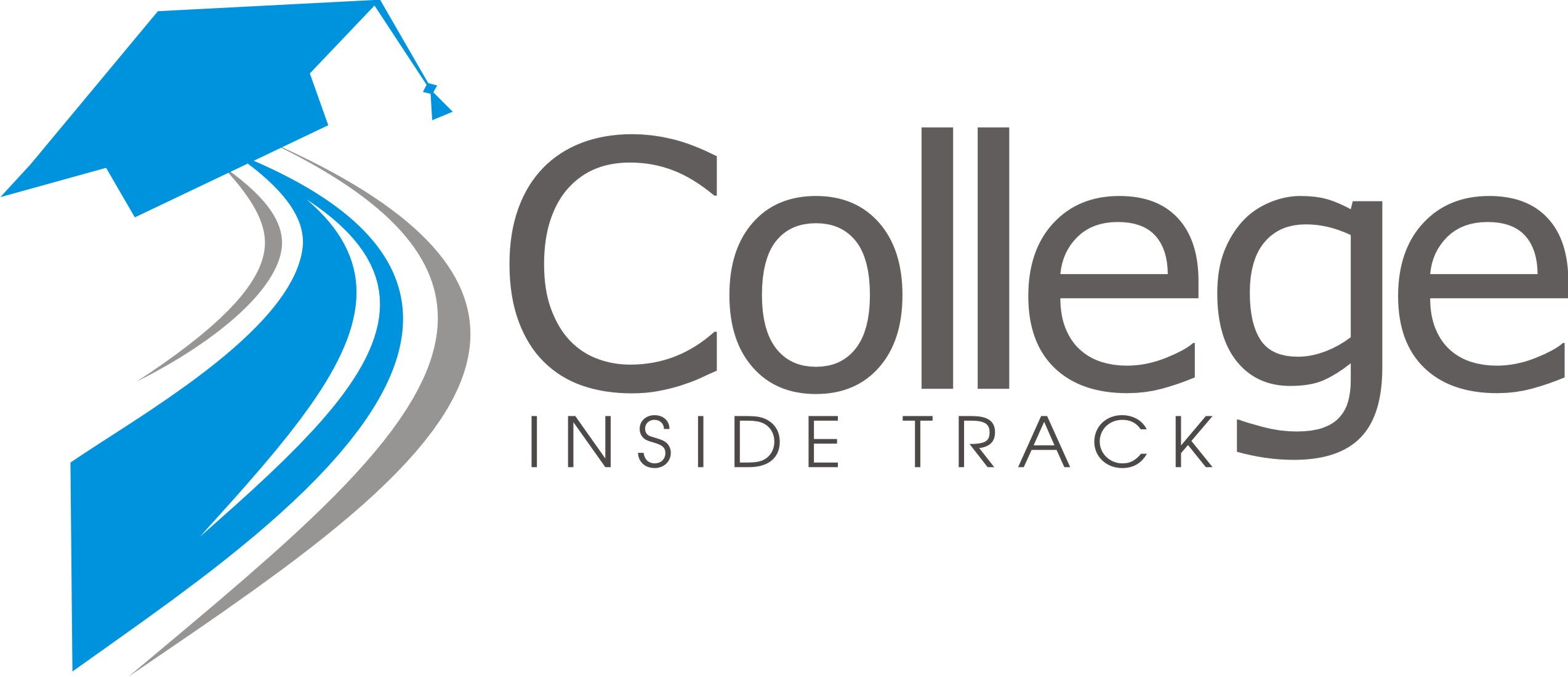 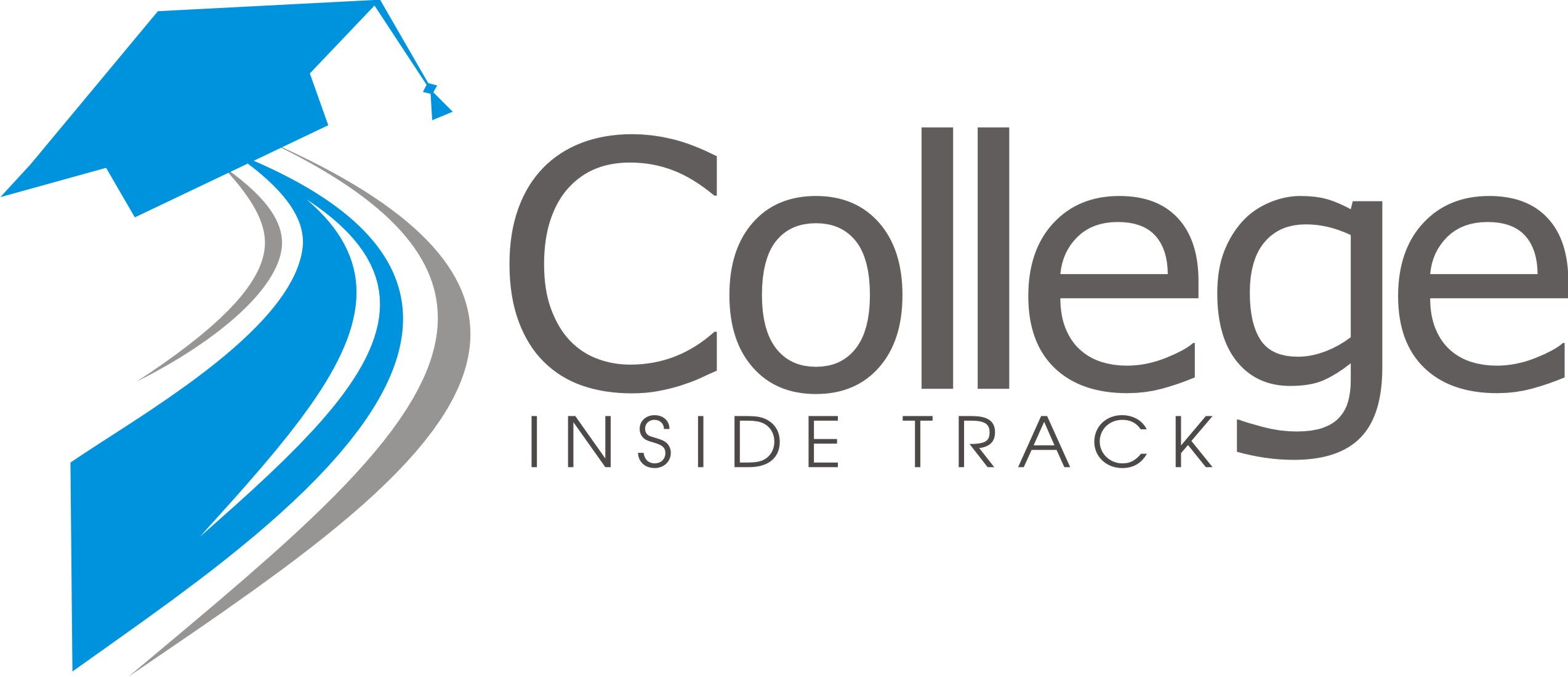 Look for schools …
Offer merit aid
Where student would bring something interesting:
Grades and test scores in the top 25-33%
Extra-curricular talents
Demographic mix in majors/campus
Tip #4
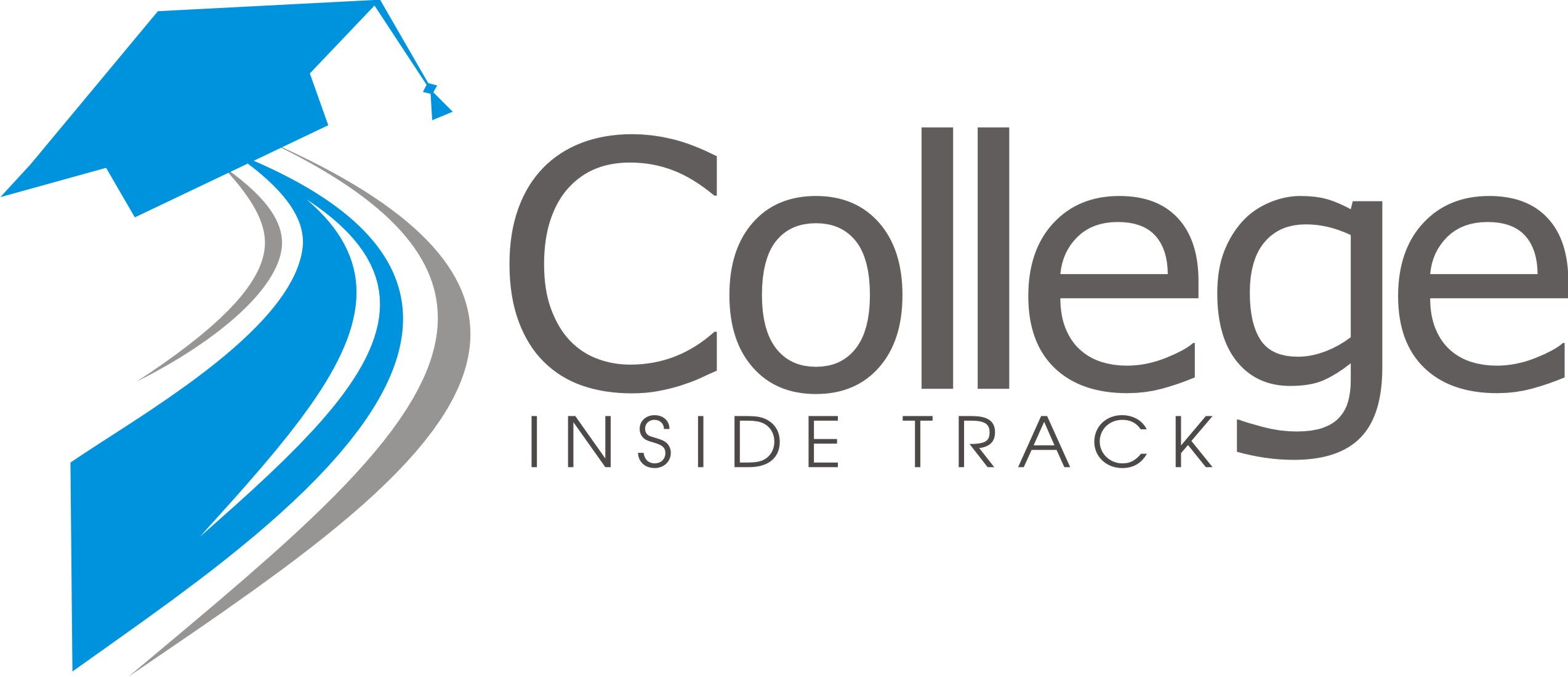 Consider Schools in other states
50% of students attend college within 100 mi of home
Most colleges have the bulk of applicants from local communities
Supply and demand is king – NYC vs Buffalo
Location can save families $15,000 a year
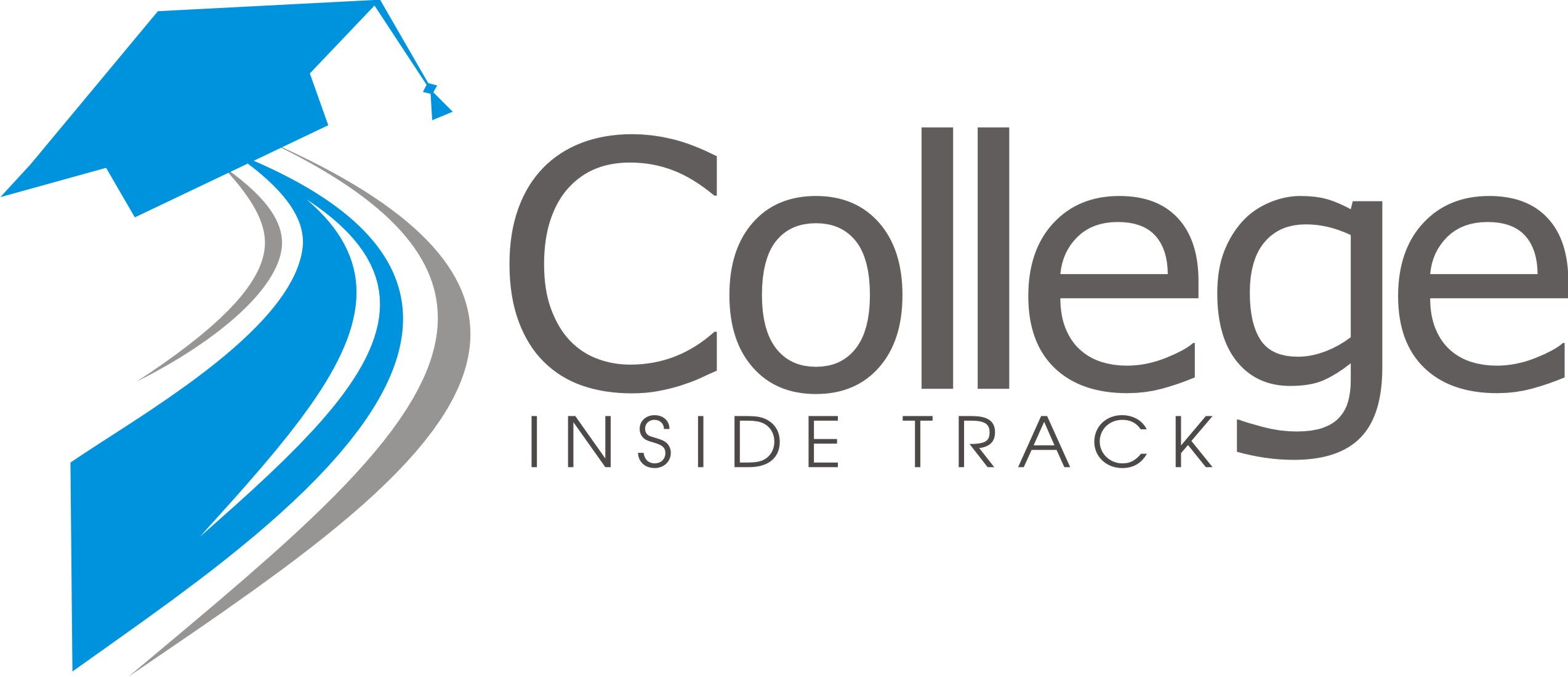 Tip #5
1 or 2 more points on the ACT or SAT 
can be worth $1,000’s
Goal is to be in top 25% of college’s scores
Investment in test prep may be worth it
Test optional - If student does poorly on standardized tests consider 1000+ colleges that do not require them (www.fairtest.org)
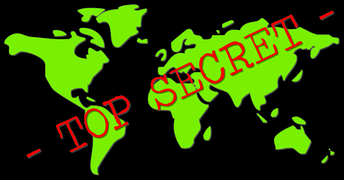 Anatomy of 1 College’s Merit Aid
Demonstrated Interest- $3,000 (Don’t be “stealth” candidate) 
Lives out of state-$2,000-$15,000
“A” in class-$62 for every “A” on transcript
Rigorous class-$400 for every AP, IB, etc.
Excellent letter of recommendation-$1,800
Increase ACT score-$425 for every point above avg.
FAFSA-$1,800 for completing
CSS/Profile-$2,500 for completing
Essay-$1,100-8,500 for excellent essay
[Speaker Notes: This is the recipe for one private college, although the amounts differ college to college, the categories are VERY common]
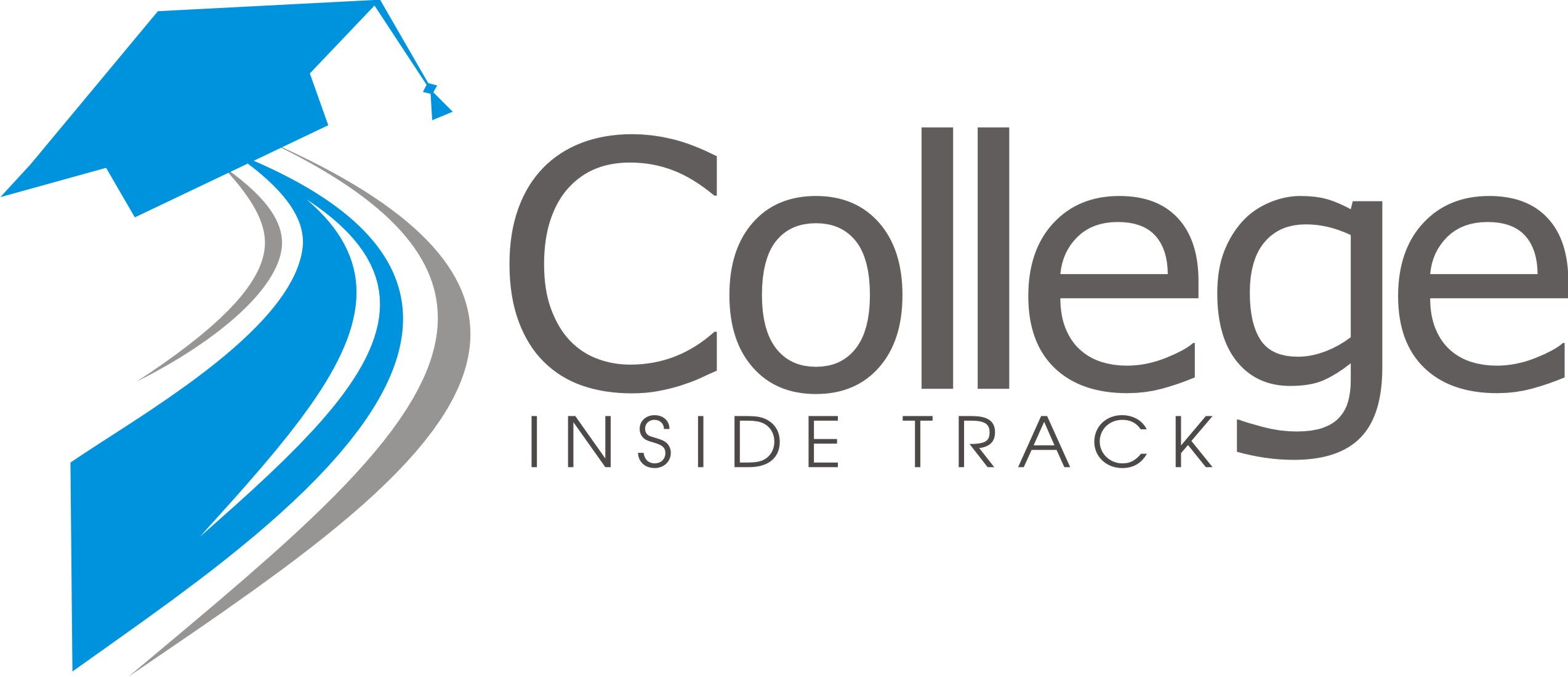 Tip #6
Negotiate the financial aid award
Called an “appeal,” a little secret colleges don’t want you to know about
Need a reason like a better offer from another college, family circumstance change, etc.
Appeals can save families additional thousands if done correctly.
Tip #7
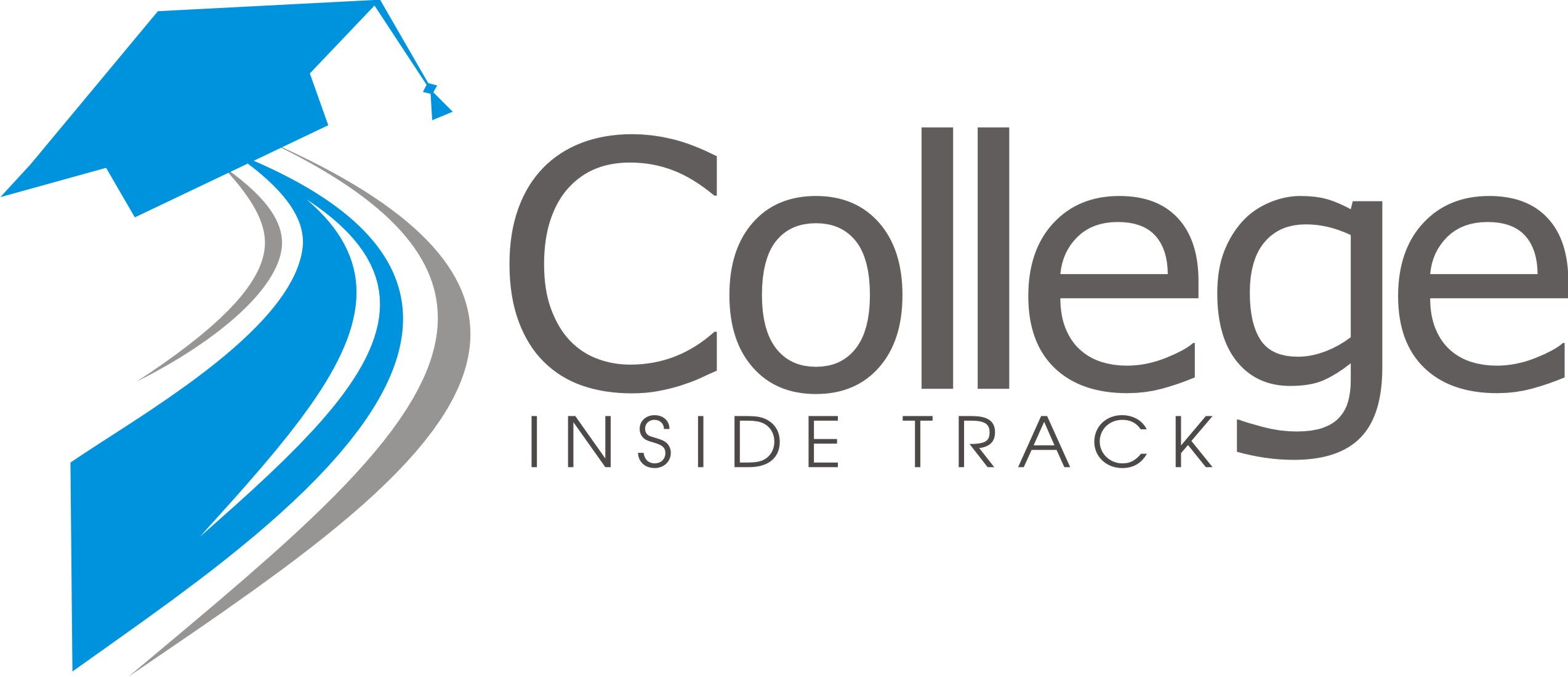 Start the spring of 10th grade
Time is the enemy of a great college search!
Research and then target schools based on predicted aid
Give yourself enough time to retake ACT if needed
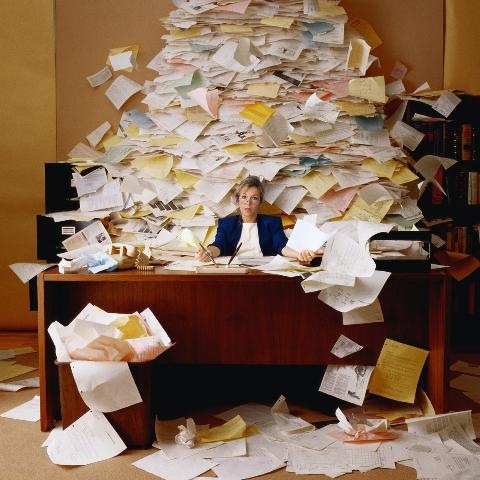 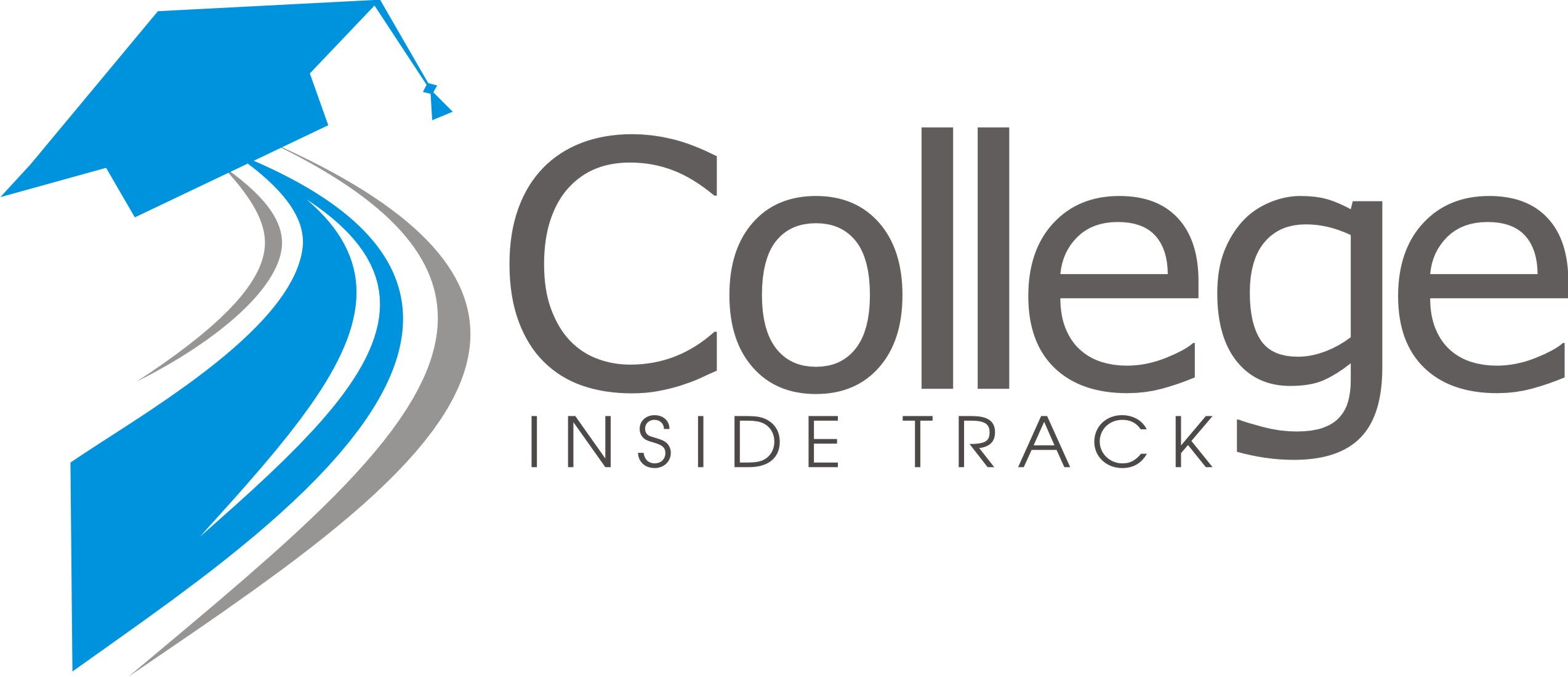 We help navigate the complicated process and find the right fit
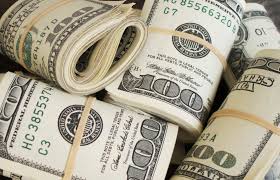 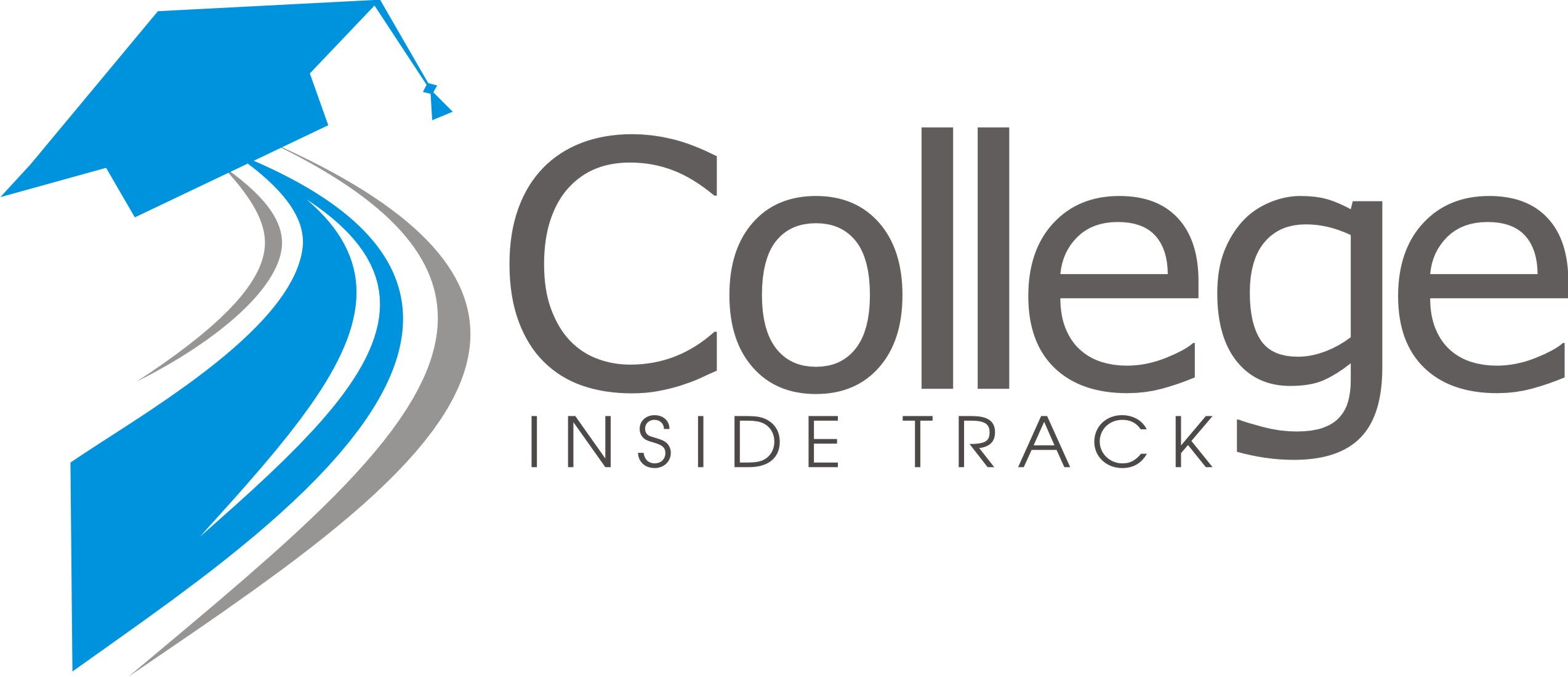 We help families save lots of money
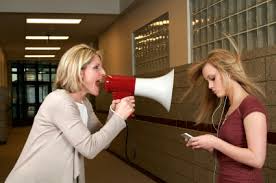 We are a neutral third-party 
that students listen to
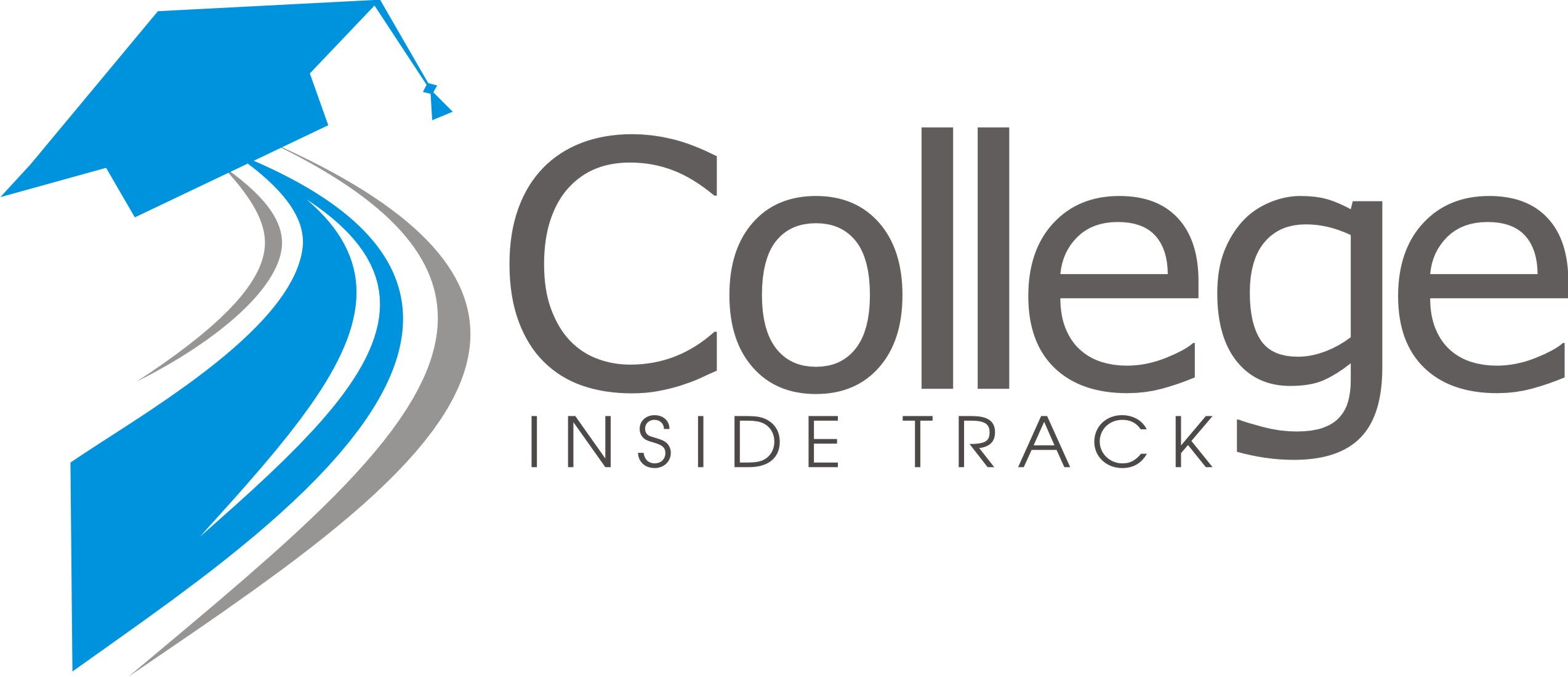 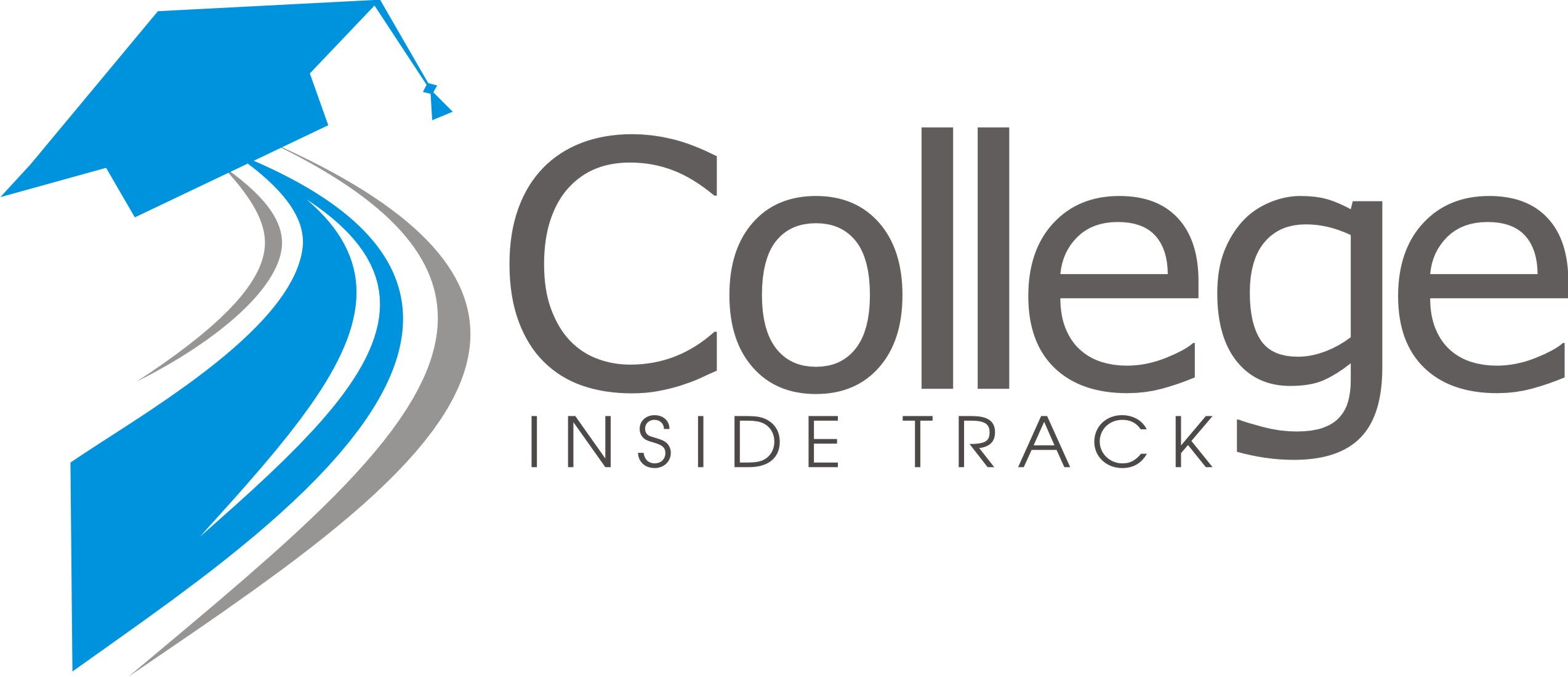 Free Family Consultation
Answer the family’s questions
Estimate the (EFC), the gov’t expects you to contribute toward college
Advise on their eligibility for need-based and merit aid
Suggest strategies that align with goals
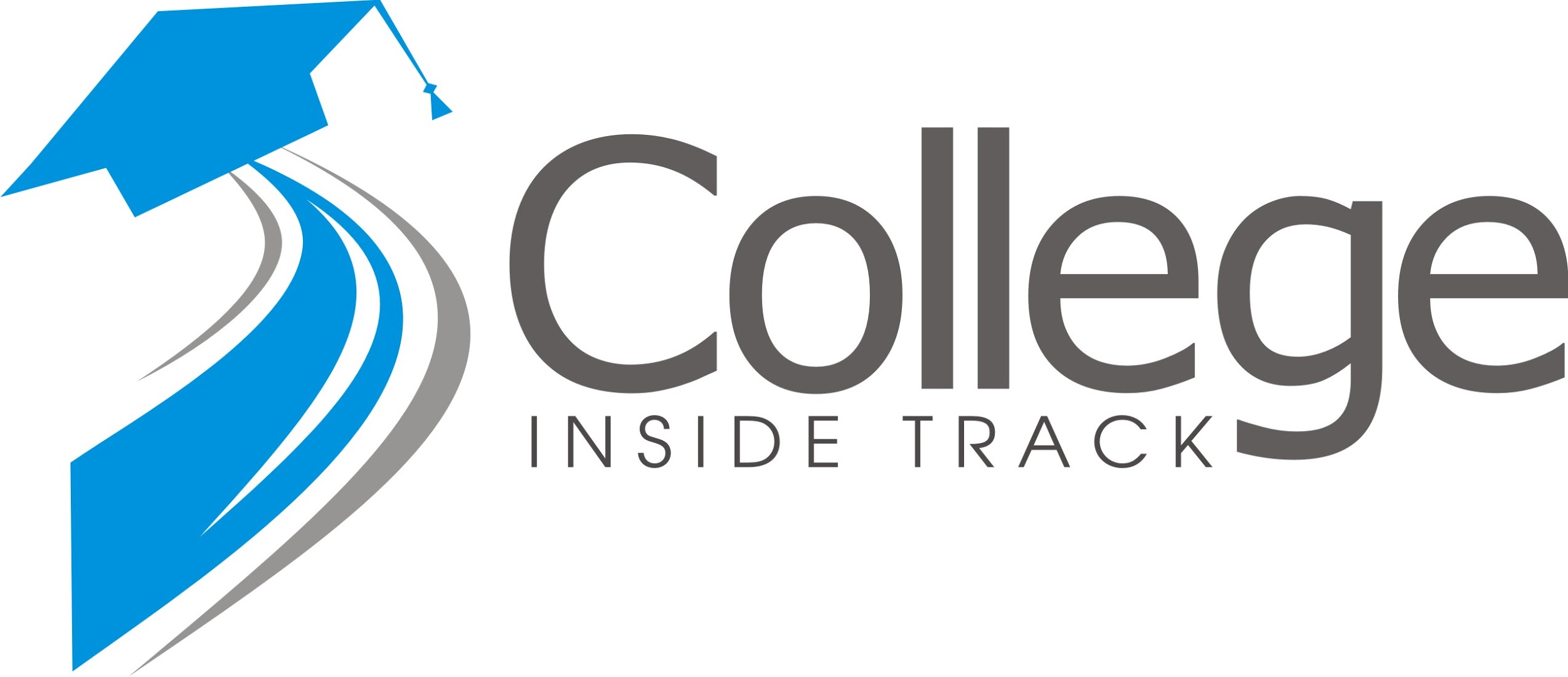 Housekeeping!
Take advantage of the college consultation
Student too young yet? Let us know and we’ll reach out at the appropriate time
Family Newsletter about important college information
Did you learn something new? Share us with the people you know!
Questions?
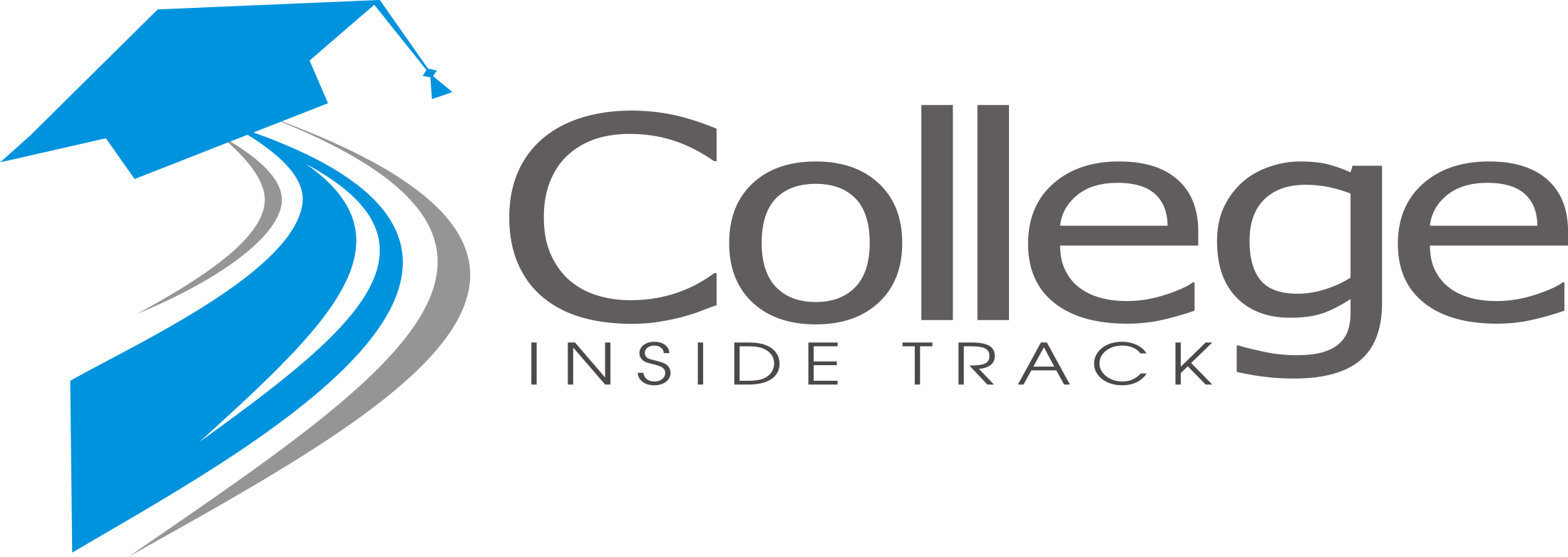 Cozy Wittman
cwittman@collegeinsidetrack.com
612-850-5729